Vogue Photobooth LED Enclosure rental Villa Park
https://sites.google.com/view/orangecountyspincamvideobooth/home
[Speaker Notes: https://drive.google.com/file/d/1vM5s53rZd4mHli_YIR7yH5A6d5BAHPNk/view?usp=sharing
https://drive.google.com/file/d/1neJFVXG1cF35lFmfAp45MOTEDq7O4z3q/view?usp=sharing
https://drive.google.com/file/d/1PRKHKPV1ahPjgK04ZUgpNpk40FZZz-O5/view?usp=sharing
https://docs.google.com/document/d/1ikKZPvgpEy6bntLX6sSBjkMwR9bQykMc3T4Ig3atNO0/edit?usp=sharing
https://docs.google.com/document/d/1ikKZPvgpEy6bntLX6sSBjkMwR9bQykMc3T4Ig3atNO0/pub
https://docs.google.com/document/d/1ikKZPvgpEy6bntLX6sSBjkMwR9bQykMc3T4Ig3atNO0/view
https://docs.google.com/presentation/d/1Nx_BZbPkhTUgK7xm8u1gEgneq558i5U6gP8ceZ4ii1c/edit?usp=sharing
https://docs.google.com/presentation/d/1Nx_BZbPkhTUgK7xm8u1gEgneq558i5U6gP8ceZ4ii1c/pub?start=true&loop=true&delayms=3000
https://docs.google.com/presentation/d/1Nx_BZbPkhTUgK7xm8u1gEgneq558i5U6gP8ceZ4ii1c/view
https://docs.google.com/presentation/d/1Nx_BZbPkhTUgK7xm8u1gEgneq558i5U6gP8ceZ4ii1c/htmlpresent
https://docs.google.com/document/d/1SDj6T4MU_R_3lYRjI2FFtRJZq77O9TkpC-F75WD15nw/edit?usp=sharing
https://docs.google.com/document/d/1SDj6T4MU_R_3lYRjI2FFtRJZq77O9TkpC-F75WD15nw/pub
https://docs.google.com/document/d/1SDj6T4MU_R_3lYRjI2FFtRJZq77O9TkpC-F75WD15nw/view
https://docs.google.com/presentation/d/1v29a6JJ6DGh0nBjxMHiFASq_57lo-oi_SvdPcWs-p4w/edit?usp=sharing
https://docs.google.com/presentation/d/1v29a6JJ6DGh0nBjxMHiFASq_57lo-oi_SvdPcWs-p4w/pub?start=true&loop=true&delayms=3000
https://docs.google.com/presentation/d/1v29a6JJ6DGh0nBjxMHiFASq_57lo-oi_SvdPcWs-p4w/view
https://docs.google.com/presentation/d/1v29a6JJ6DGh0nBjxMHiFASq_57lo-oi_SvdPcWs-p4w/htmlpresent
https://docs.google.com/document/d/1Z4v06yHVukmx-sZiA6sR63--fuwjfD-uy1Up080dfLw/edit?usp=sharing
https://docs.google.com/document/d/1Z4v06yHVukmx-sZiA6sR63--fuwjfD-uy1Up080dfLw/pub
https://docs.google.com/document/d/1Z4v06yHVukmx-sZiA6sR63--fuwjfD-uy1Up080dfLw/view
https://docs.google.com/presentation/d/1J7POsg4wlD_EjSHpnQwkyAUQPPai55nBfQ6H6BW4q_U/edit?usp=sharing
https://docs.google.com/presentation/d/1J7POsg4wlD_EjSHpnQwkyAUQPPai55nBfQ6H6BW4q_U/pub?start=true&loop=true&delayms=3000
https://docs.google.com/presentation/d/1J7POsg4wlD_EjSHpnQwkyAUQPPai55nBfQ6H6BW4q_U/view
https://docs.google.com/presentation/d/1J7POsg4wlD_EjSHpnQwkyAUQPPai55nBfQ6H6BW4q_U/htmlpresent]
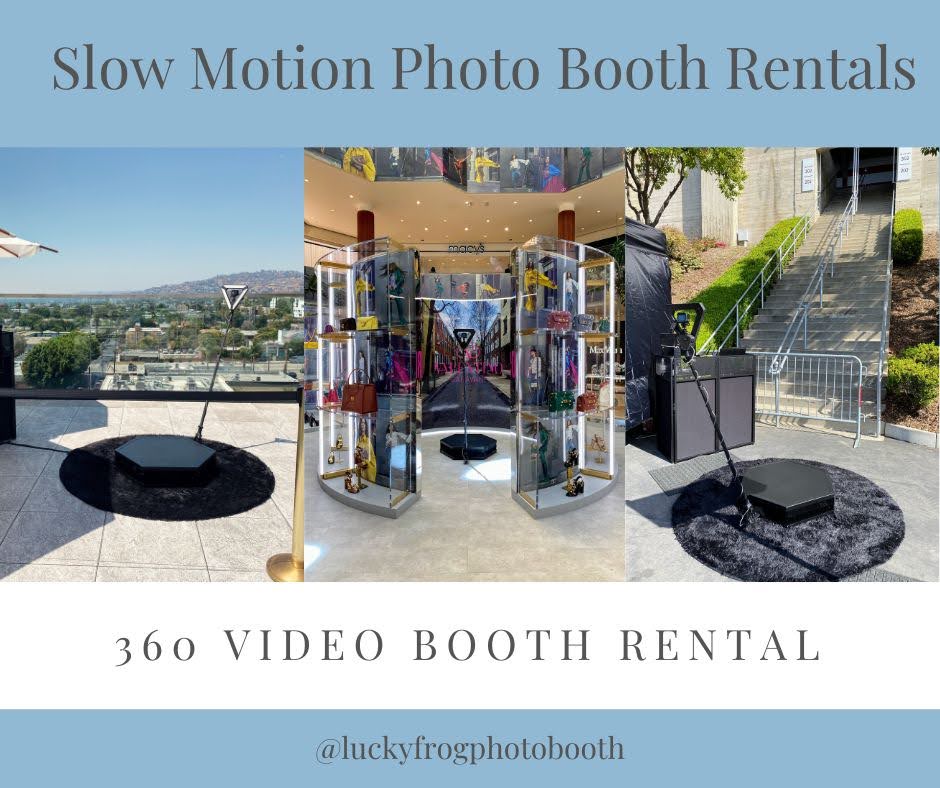 Vogue Photobooth LED Enclosure rental Villa Park